18 – Unsupervised Data Mining and Clustering
Dave Eargle – CU Boulder
Clustering
The idea is to identify natural subgroups in data
With supervised segmentation, you identify differences among data with respect to a target variable
“How do people who default on a loan differ from those who do not default?”
With unsupervised segmentation, you do no have a target variable.
You are exploring your data
“Into what natural subgroups do my data fall?”
Another application of the concept of similarity
Identify groups that have high intra-group similarity…
but low inter-group similarity
Why cluster?
Imagine that you are a manufacturer of cars. Why might you want to identify different groups of customers? What kinds of groups might you identify?
Imagine that you are a politician running for election. Why might you want to identify different groups of voters? What kinds of groups might you identify?
With clustering (with understanding natural subgroups), you can develop:
Better products
Better marketing campaigns
Better sales methods
Better customer service
Hierarchical clustering vs Centroid-based clustering
Two different ways of clustering
Hierarchical Clustering
Considers individual points and the distance between them
The idea is to cluster points based on some “link function” – i.e., minimum requirement that must be met before a cluster is merged with another cluster.
For the following slides, we will use the following link function: 
“For any given pair of clusters, the Euclidian Distance between the closest two points must be smaller than some threshold in order for the clusters to be merged.”
The chosen “threshold” is arbitrary and exploratory.
Hierarchical Clustering
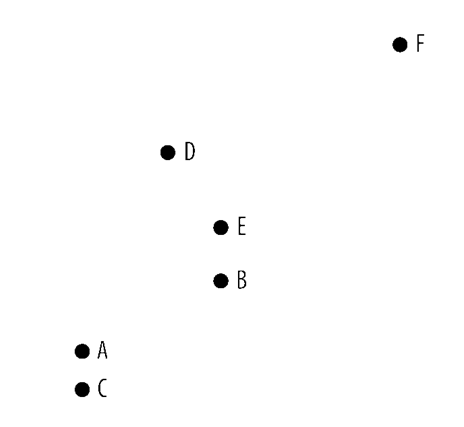 Start with 6 points.
Important! At the beginning, each point is its own cluster.
So, 6 clusters.
What will be the next pair of clusters to merge, as we increase the link function threshold?
5 Clusters
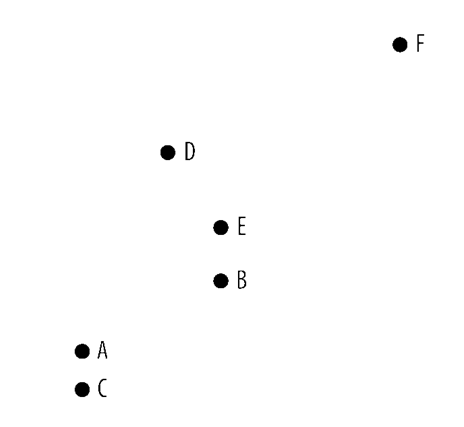 What will be the next pair of clusters to merge, as we increase the link function threshold?
4 Clusters
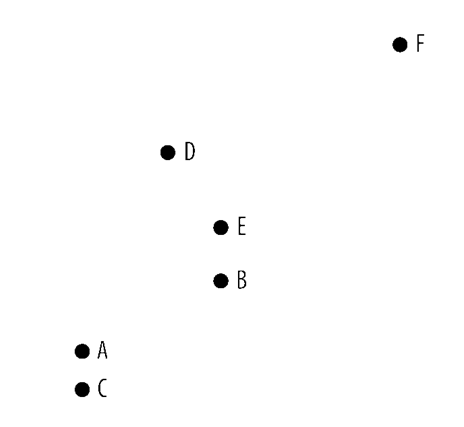 What will be the next pair of clusters to merge, as we increase the link function threshold?
3 Clusters
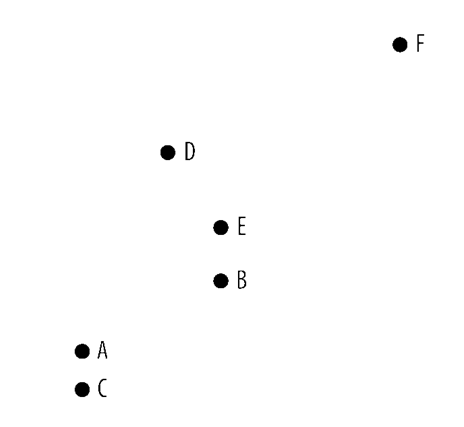 What will be the next pair of clusters to merge, as we increase the link function threshold?
2 Clusters
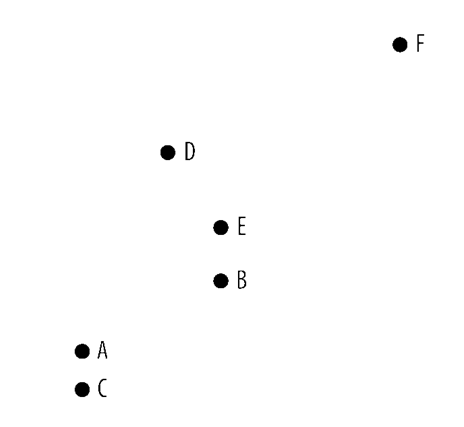 What will be the next pair of clusters to merge, as we increase the link function threshold?
1 Cluster
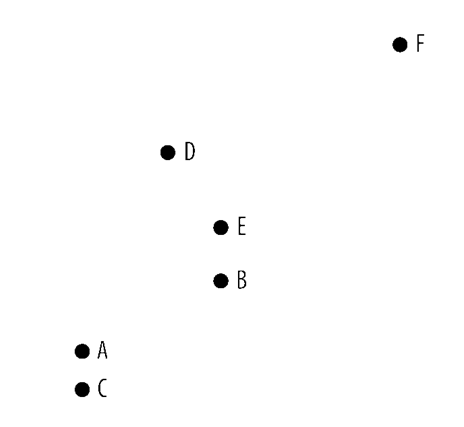 How useful is this clustering output?
Summary of the merging steps we just did
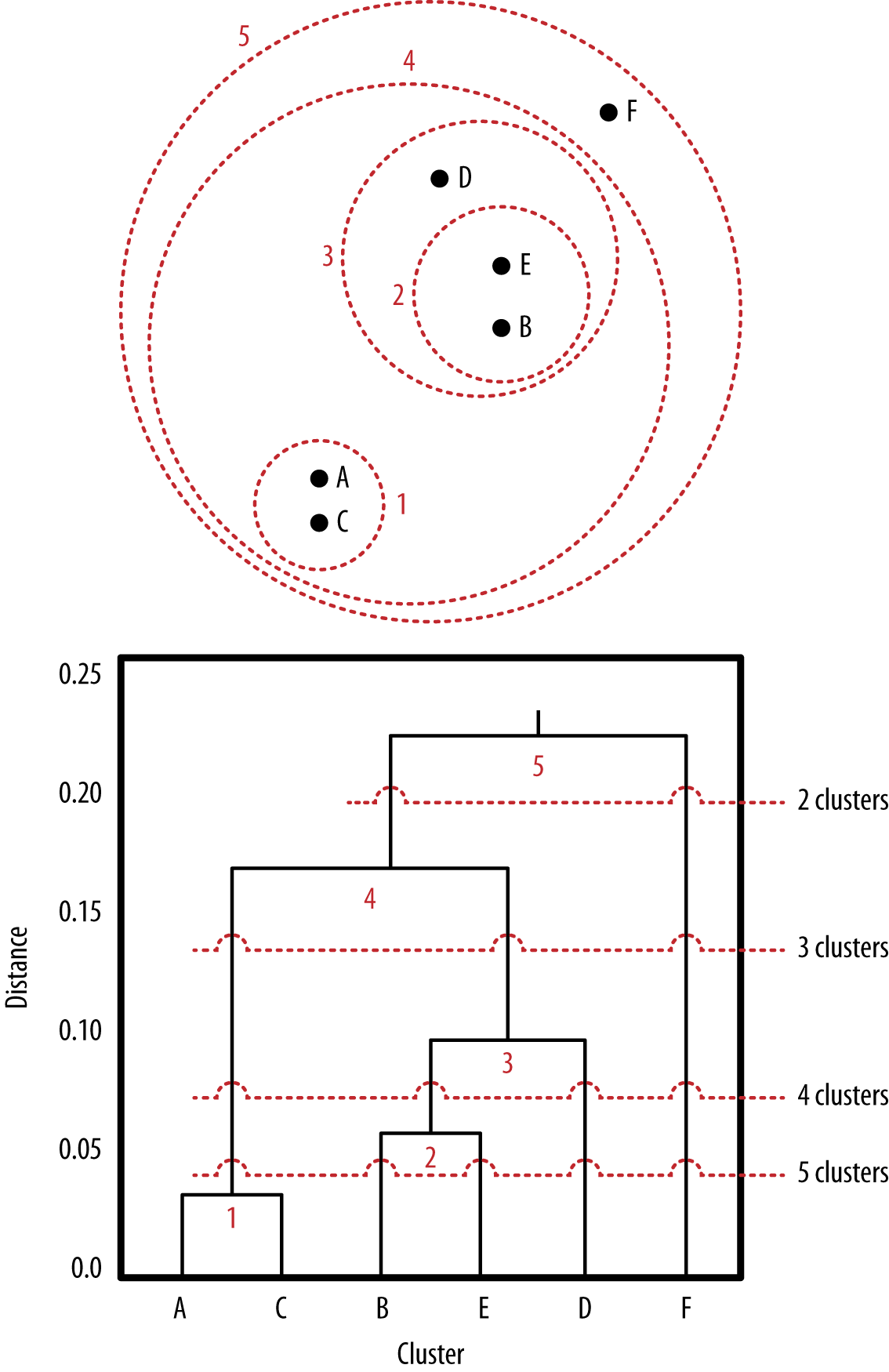 Slight error – point F should be further away (true on all following slides, too). See previous slides for correct geospacing.
Dendogram – another way of visualizing hierarchical clustering
Hierarchical Clustering
Y-axis has our “cutoff threshold” metric.
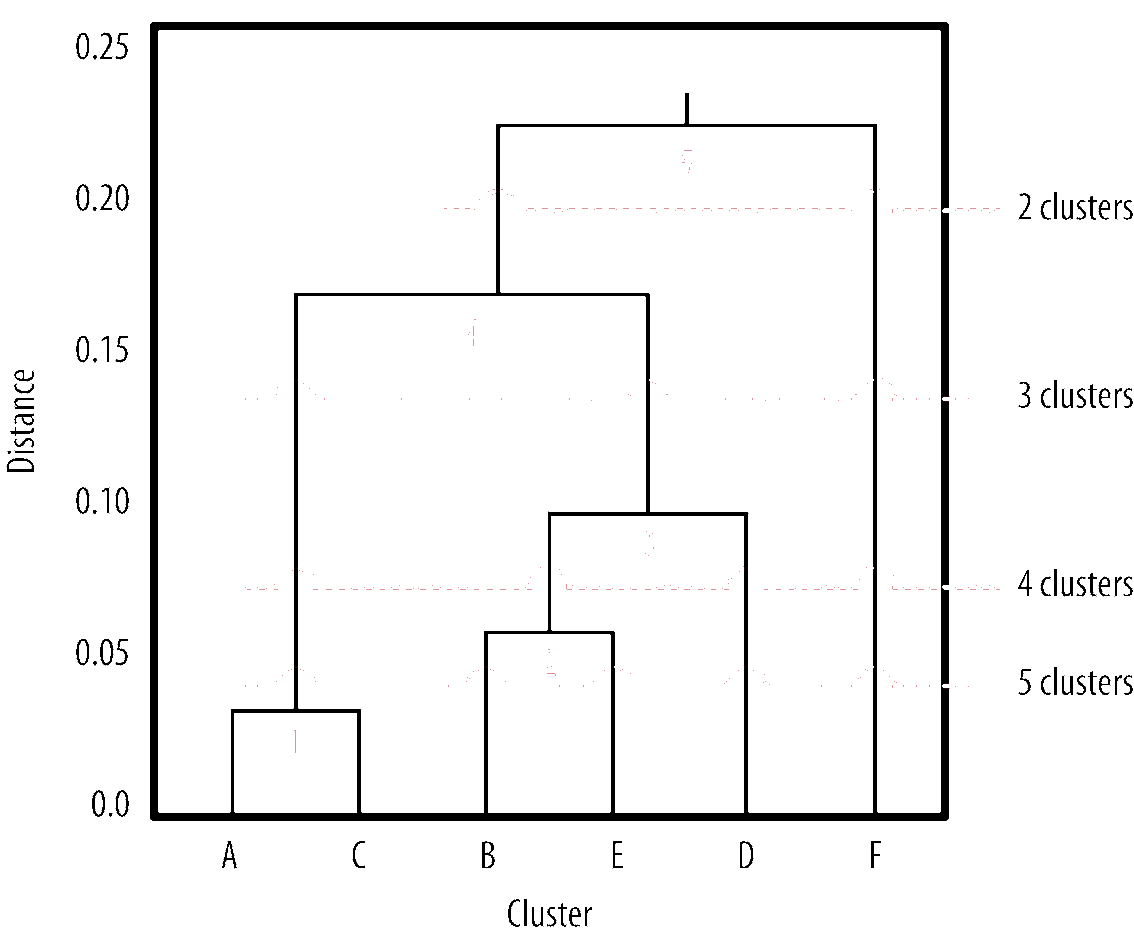 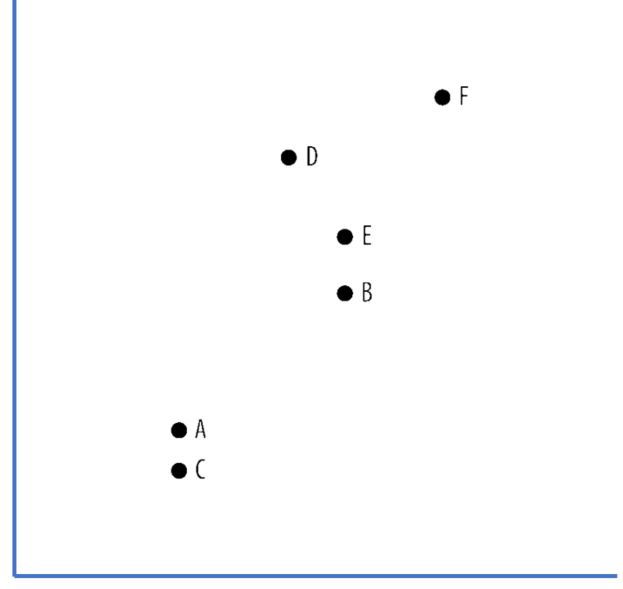 6 Clusters
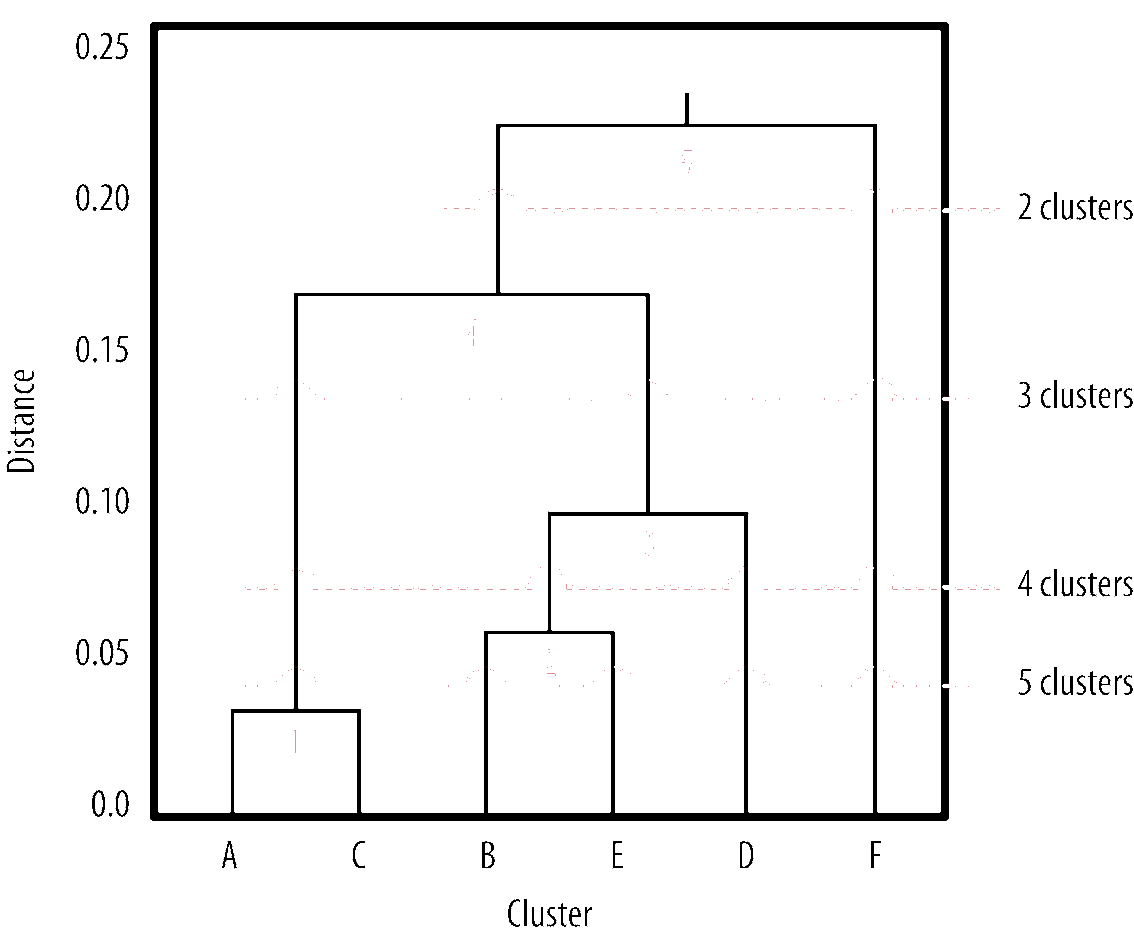 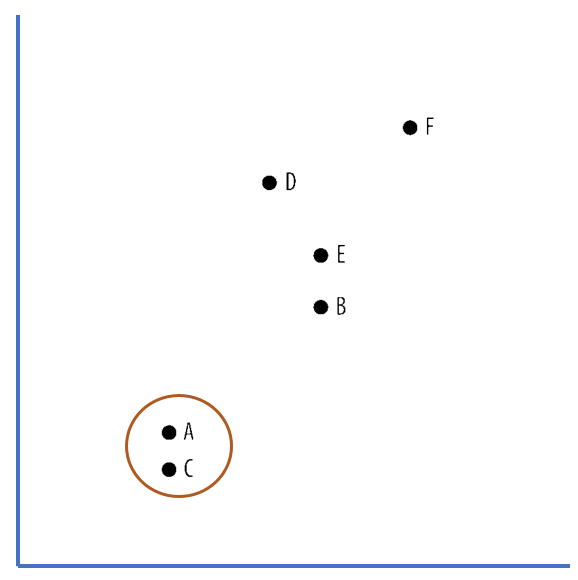 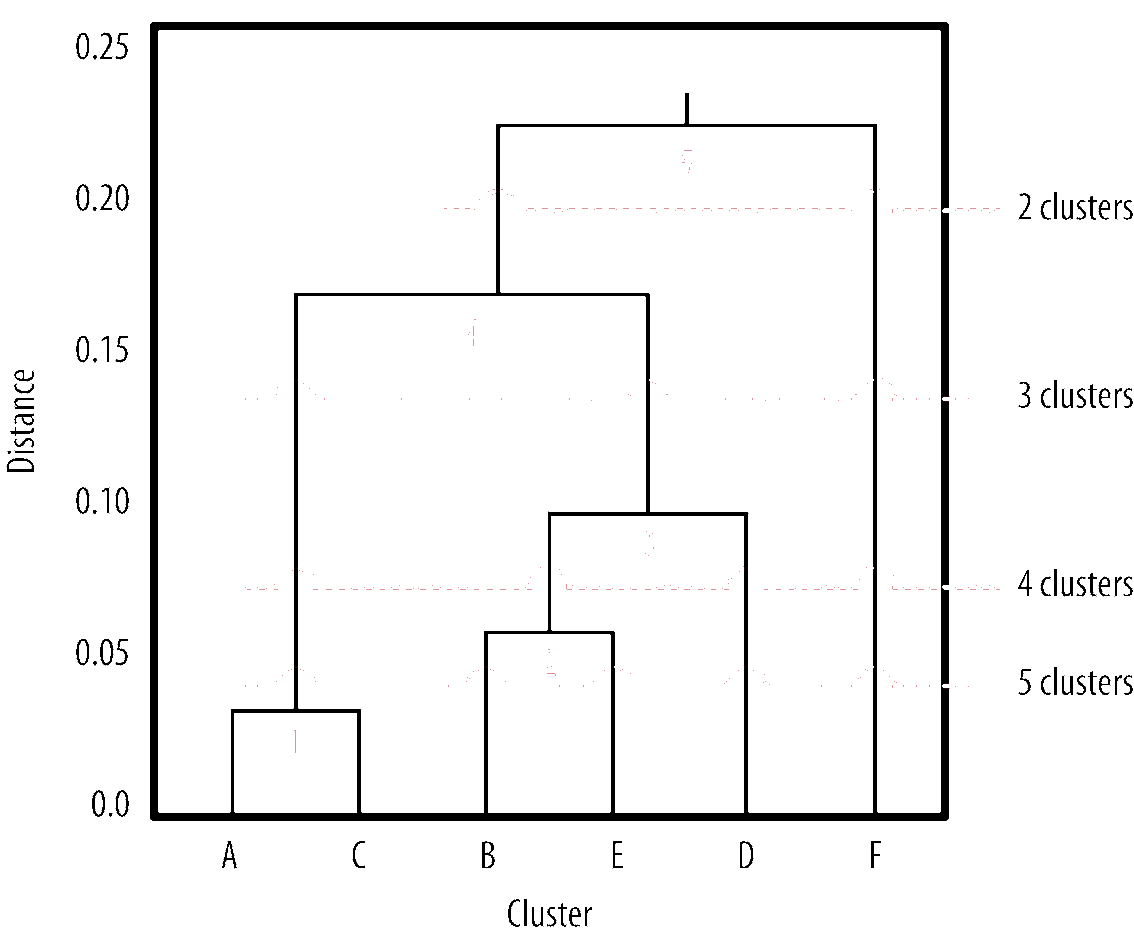 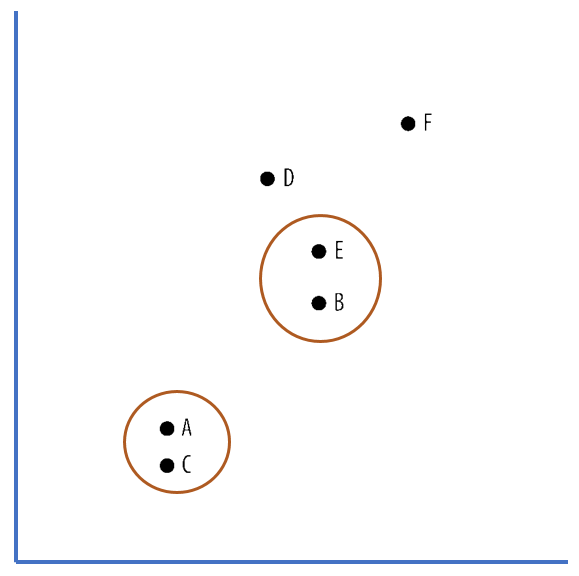 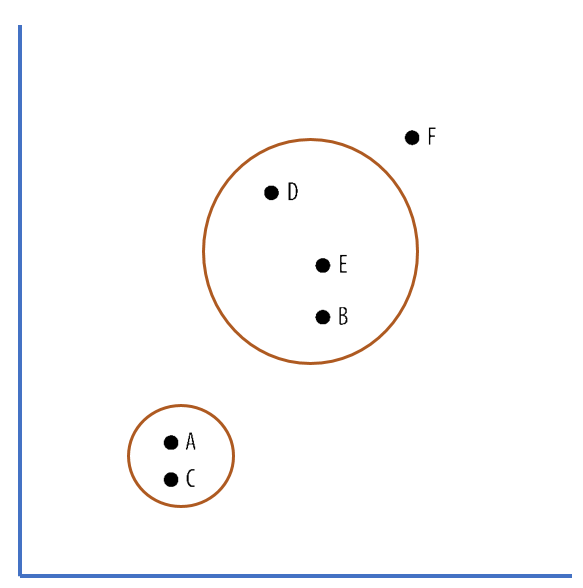 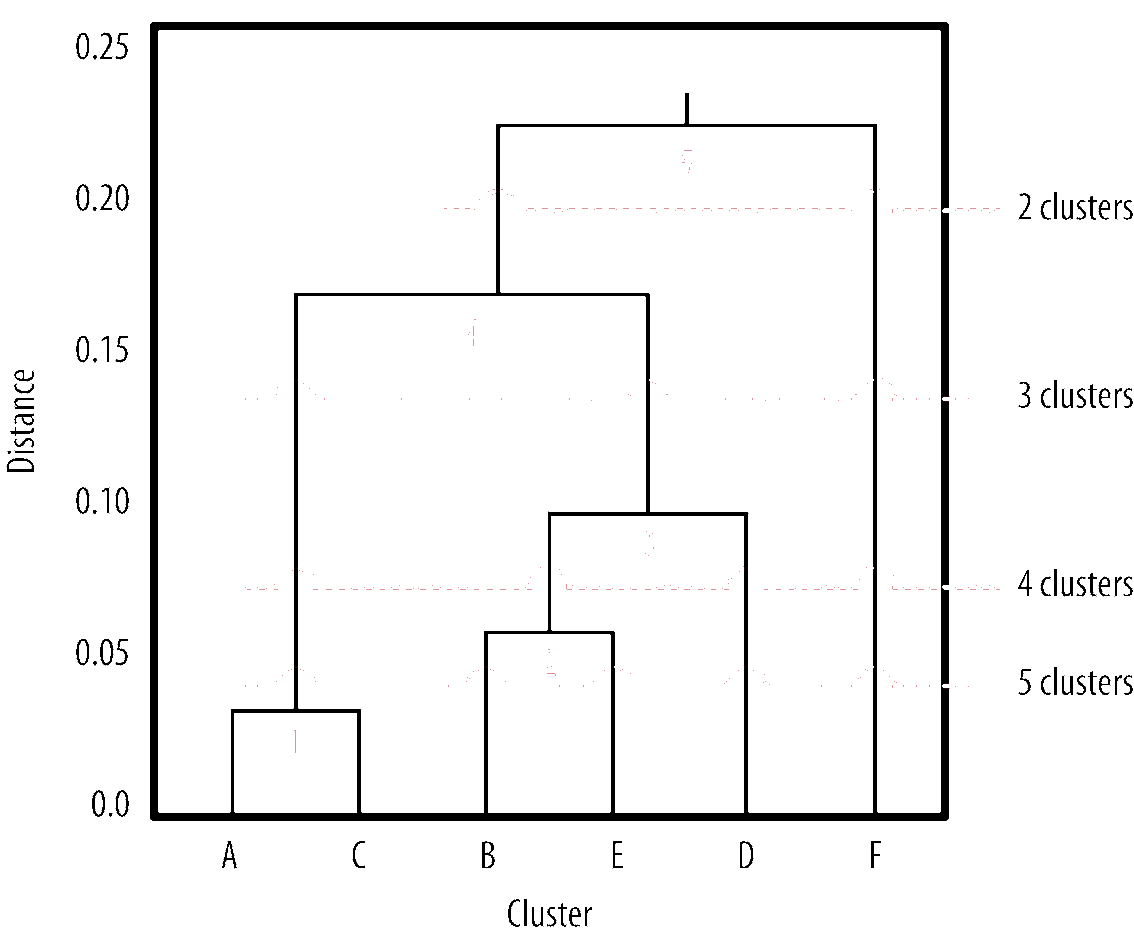 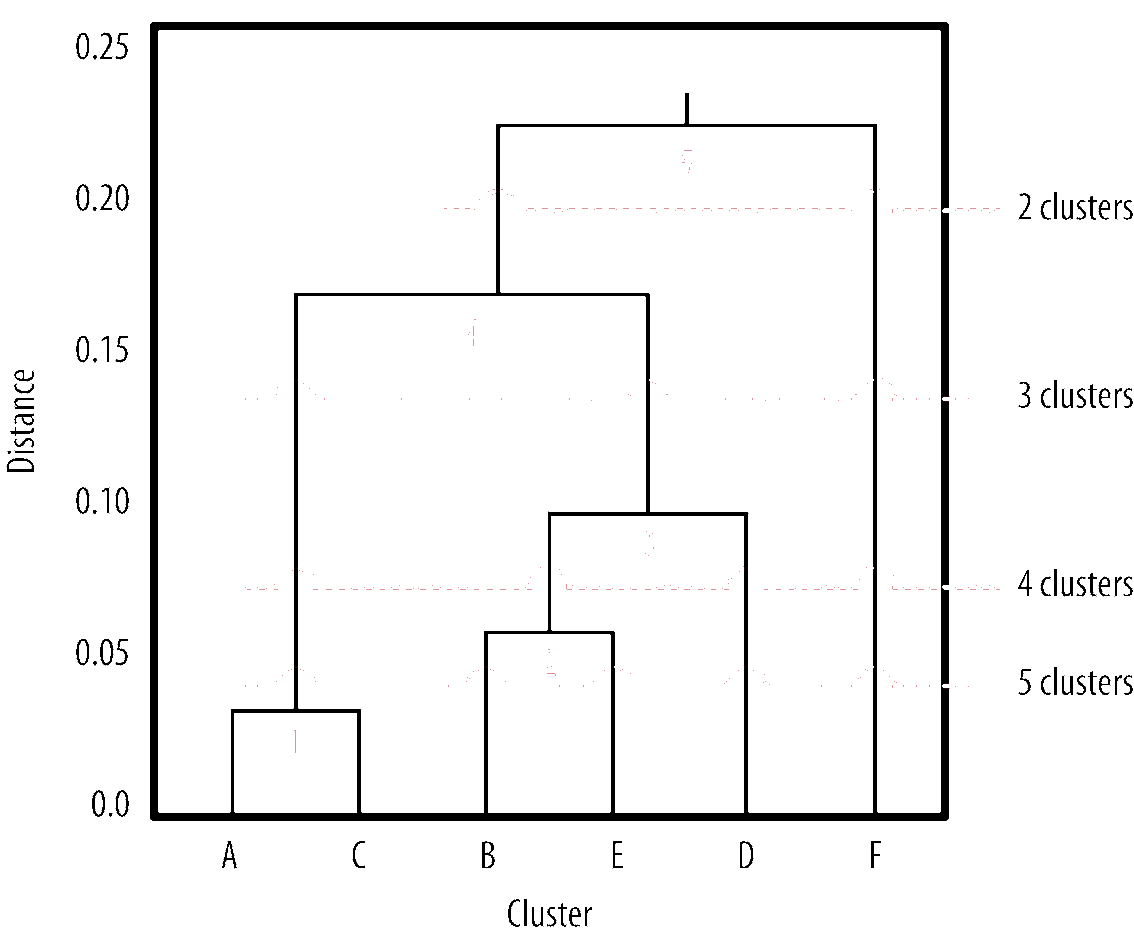 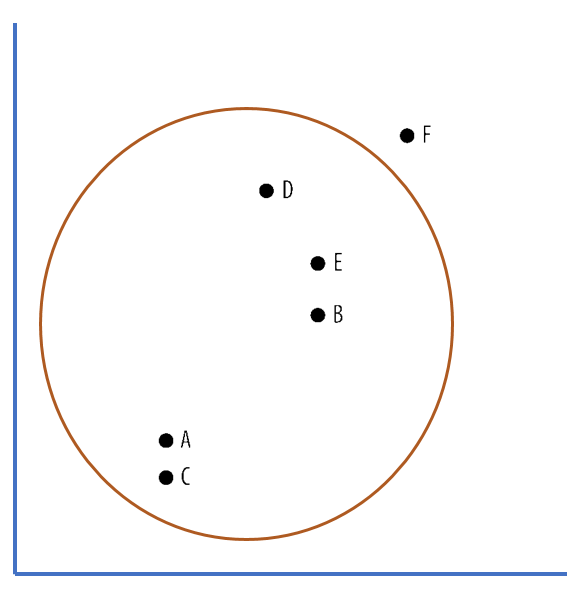 1 Cluster
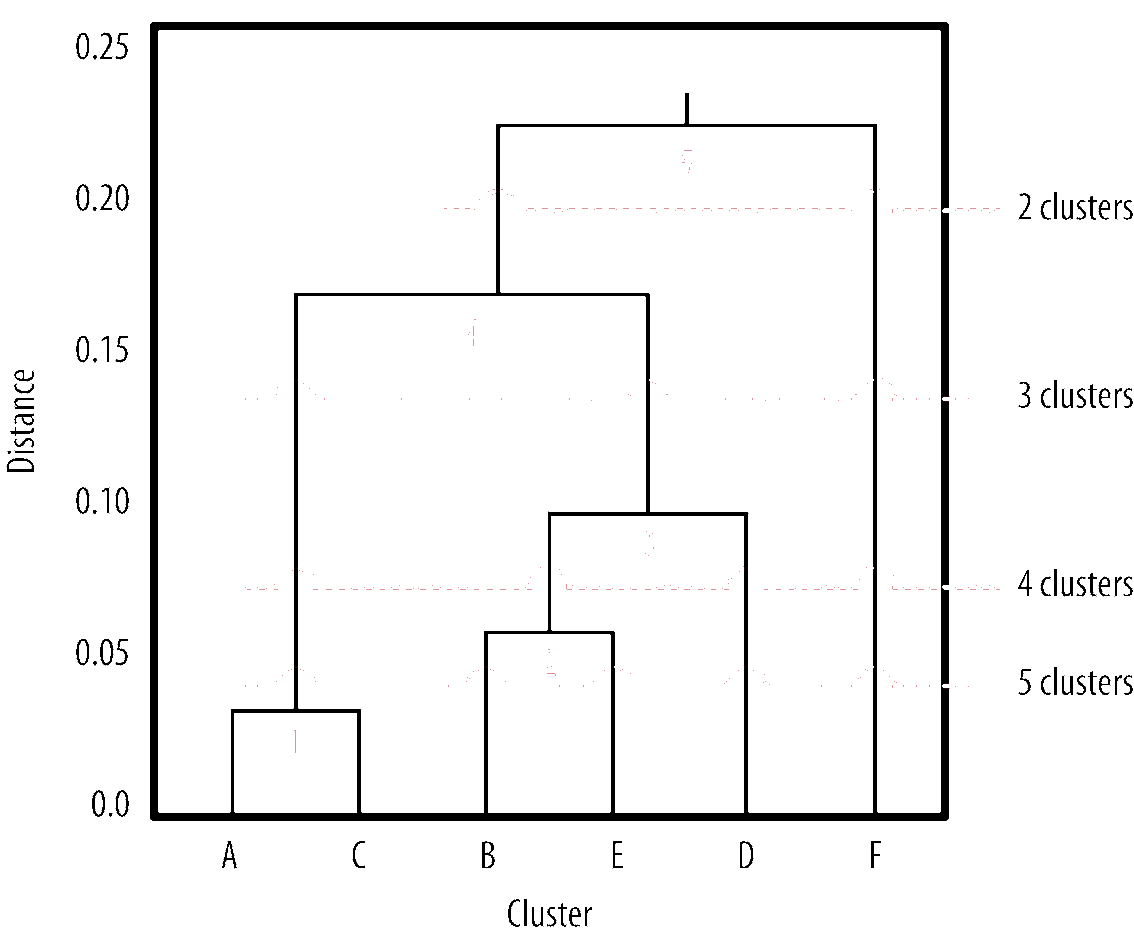 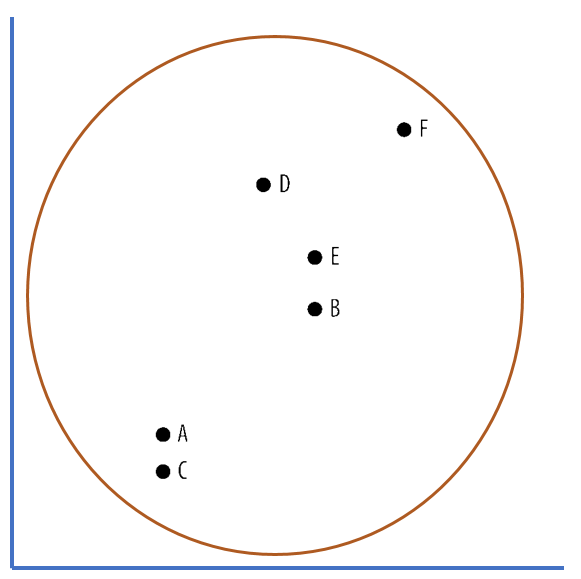 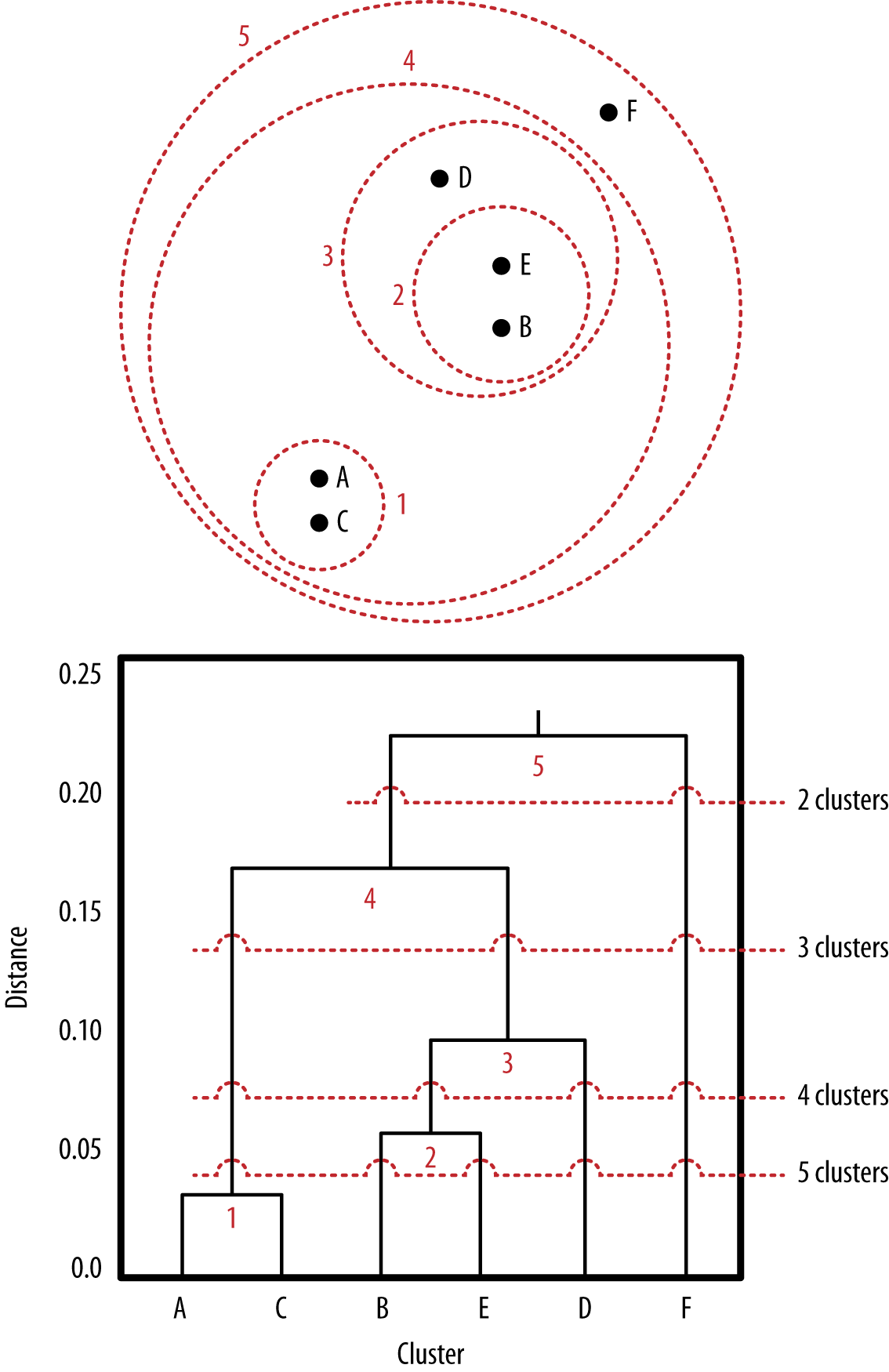 Again…
Time for more whiskey
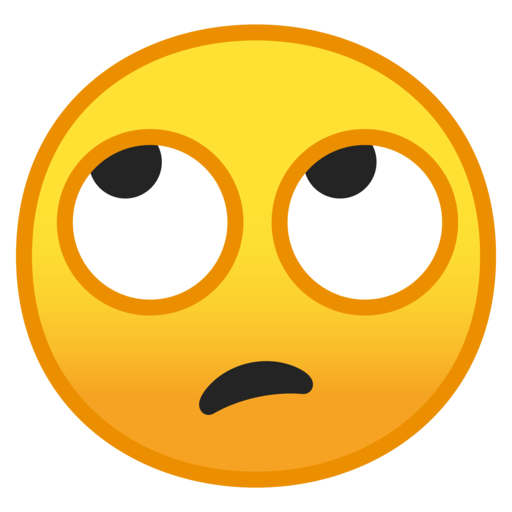 Let’s say we run a small whiskey shop with limited space. We want to identify groups of whiskeys by taste, so that we can:
stock one “well-known” and one “lesser-known” from each “group” of whiskeys. Or,
stock one “expensive” and one “affordable” whiskey from each “group”
etc.
How might we identify “taste groups” of whiskeys? (Groups depending on all possible attributes of “taste”, shown  below)
Put another way, how do we identify clusters of “most similar” whiskeys?
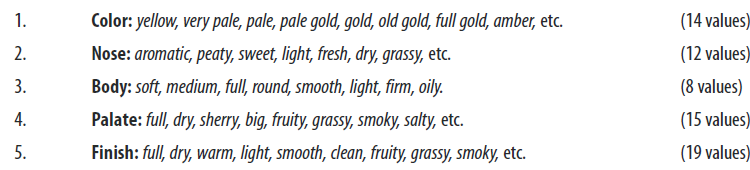 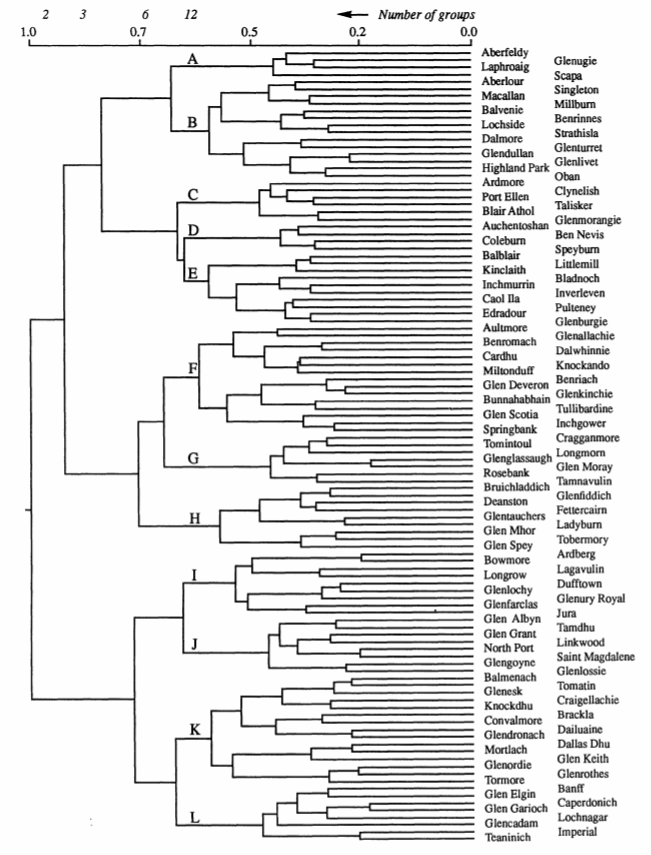 Whiskey dendogram
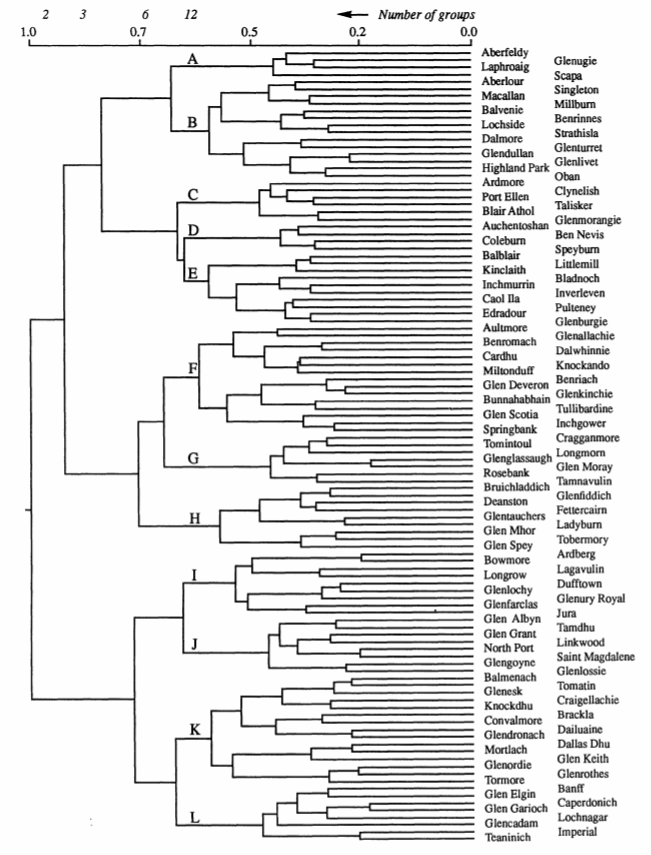 Whiskey dendogram
Which whiskey is the “last” to cluster? This is the most “unusual” single point.
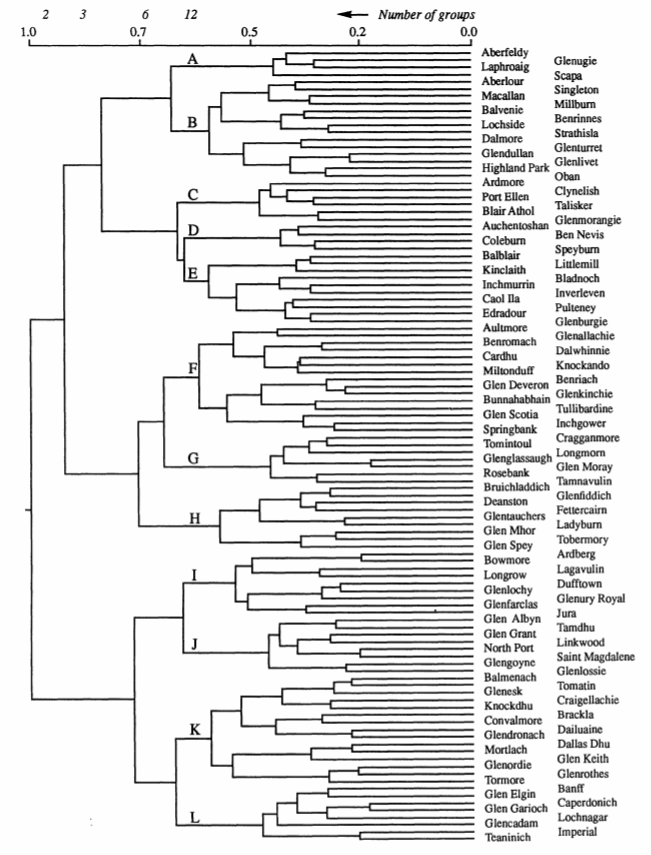 Whiskey dendogram
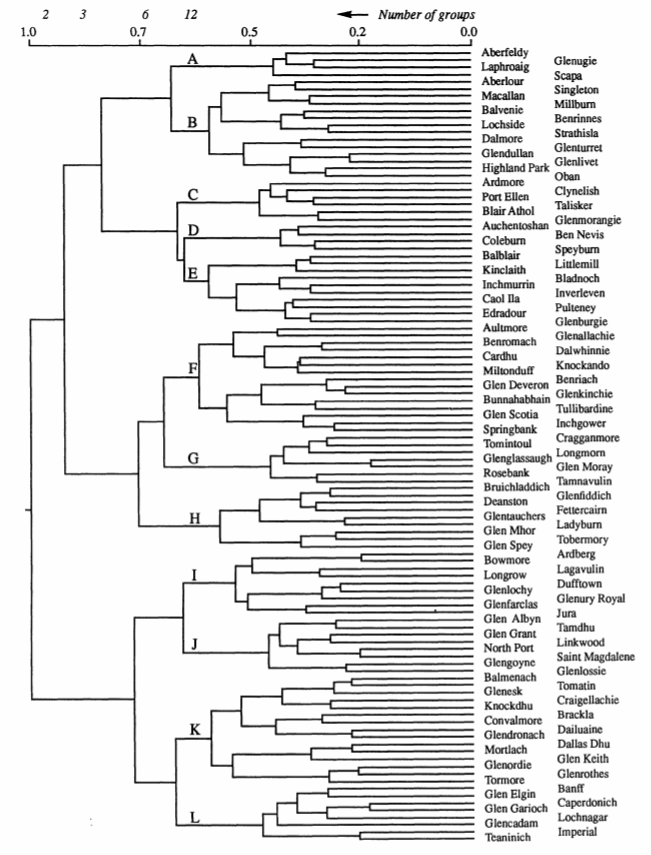 Which whiskey is the “last” to cluster? This is the most “unusual” single point.
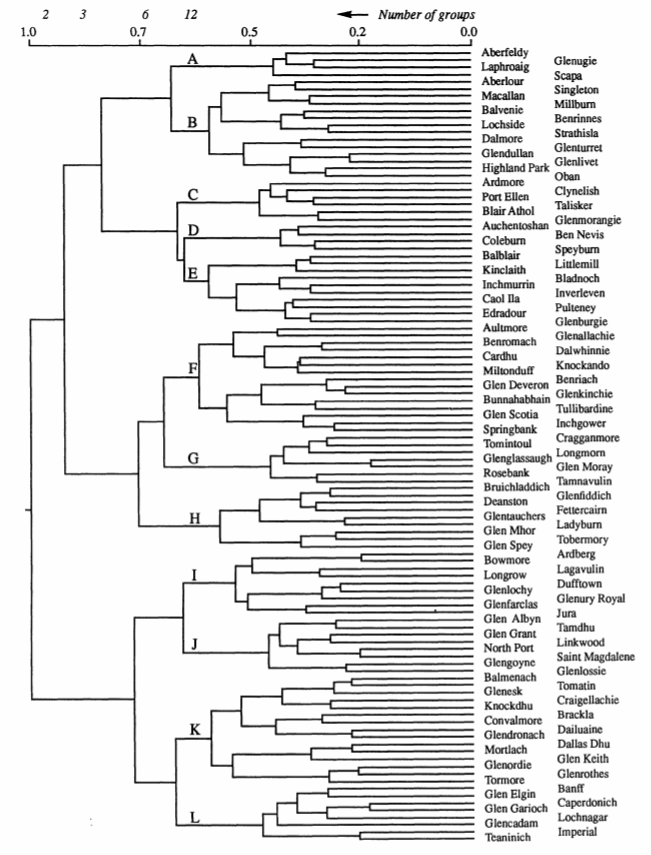 Whiskey dendogram
Which whiskeys are similar to Bunnahabhain?
The tree of life is a dendogram
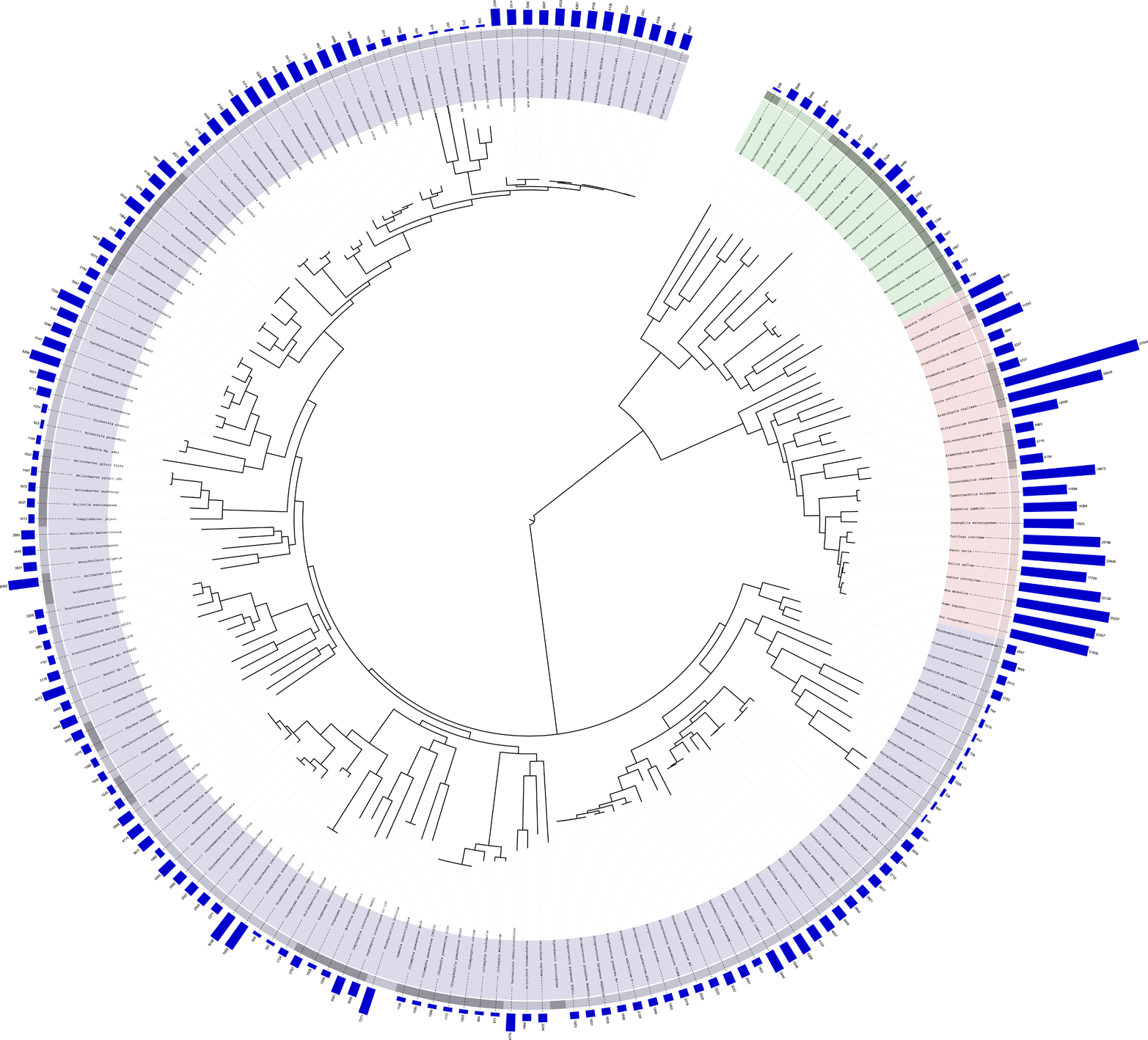 Here’s one showing only species with fully-sequenced genomes as of 2006…
http://itol.embl.de/itol.cgi#
Alternative: Centroid-based clustering
Hierarchical clustering vs centroid-based clustering
Hierarchical clustering considers individual points and the distance between then
Centroid-based clustering considers the whole group of points at once
A “centroid” is a cluster center
k-means is a common centroid clustering algorithm
each centroid is the “mean” of its points
You decide k – the number of “centroids” (groups)
Start with the centroids in some spot (maybe random placement)
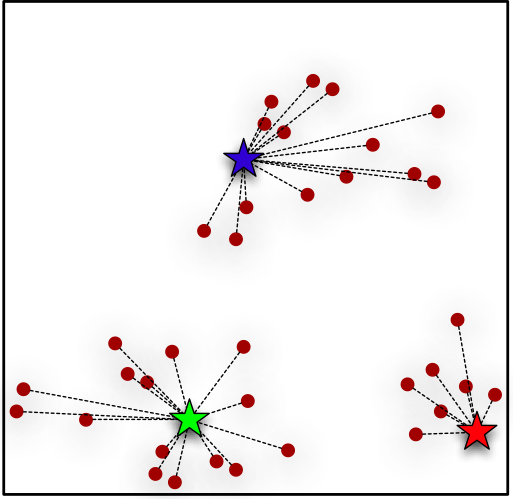 Stars are the centroids at their starting points
algorithm groups the points based on which centroid they are closest to
the means of the grouped values are calculated, which determines the new centroids…
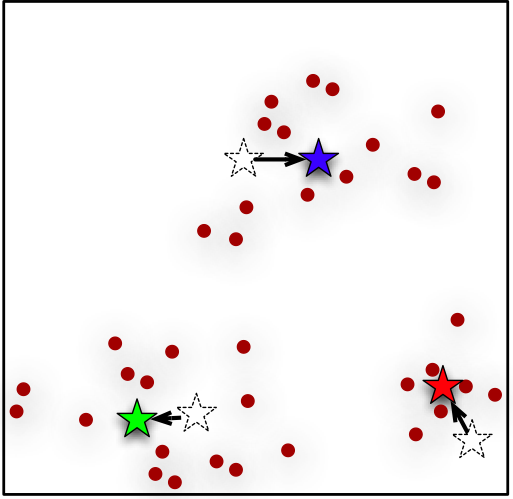 … which moves the centroids. The whole process is repeated…
Points are grouped based on which centroid they are closest to,
new centroids are calculated,
etc.
You “stop” the algorithm usually when the centroids stop moving around much.
Another example
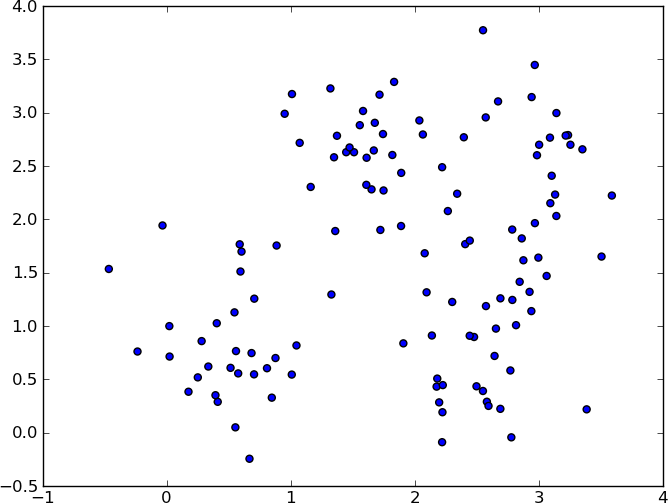 Let’s pick k=3 again
Intuitively, where would you place the centroids for k=3?
Centroids start here
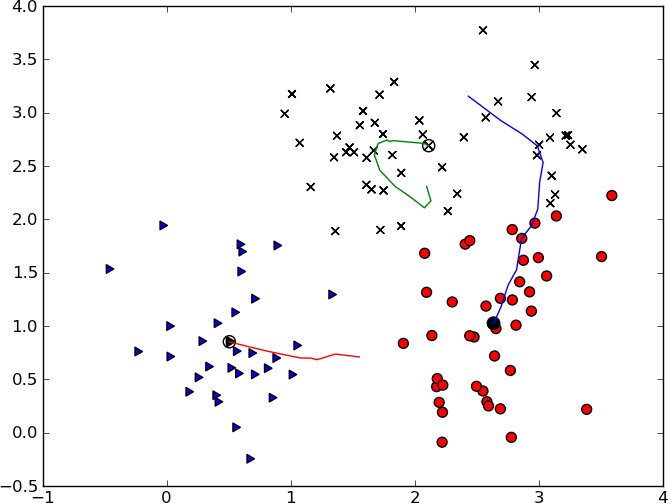 Centroids end up here
Shapes are the final group membership based on nearest centroid
Understanding the Results of Clustering
So you have your k different groups. Let’s say you have dozens of dimensions. From there, how might you “label” the different groups? How might you describe them?
One option: average dimension values – (essentially the centroid)
But other centroids might have the same average values for some dimensions…
Another option: by what makes the groups different from all other groups
For this, used supervised learning to generate cluster descriptions
Supervised learning to describe cluster
Here’s the tree for “Group J”. How would you describe “Group J”, based on the tree?
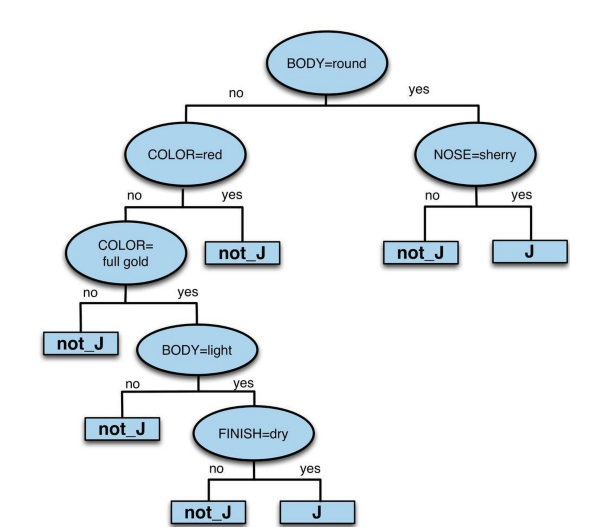 Call each cluster a “class”
Analyze one “class” at a time
Set the “target variable” for all rows to indicate whether or not (binary) it is the current class being analyzed
Use something descriptive like a decision tree to predict whether it is a member of the class or not
Whiskeys in group J are described as…

“A round body and a sherry nose,” 

or 

“A full gold (but not red) color with a light (but not round) body and a dry finish.”
How to use clustering for supervised learning? Capital One example
First, use all available features and cluster all current customers to identify natural groups.
What kind of customer groups might you identify, based on their credit card usage behavior?
Then, use supervised learning to train a model using only the features that will be available at application time
Then, use that model at application time to produce probabilities for cluster membership
Viola, you have used unsupervised learning to circle back and inform supervised learning
Unsupervised learning is very fast in the earlier stages (because you often simply don’t yet understand your business question or your data), but takes longer in the evaluation stage.
Many figures in this slide deck from Provost, F., & Fawcett, T. (2013). Data science for business: what you need to know about data mining and data-analytic thinking. Sebastopol, Calif.: O'Reilly.